Toptracer Range
Makefield Highlands G.C.
6.5.24
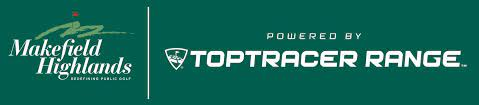 Statistics & Growth YTD
How can Toptracer help you reach your goals
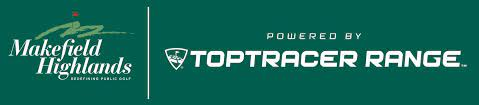 Balls Traced Since Installation – 03/01/2022
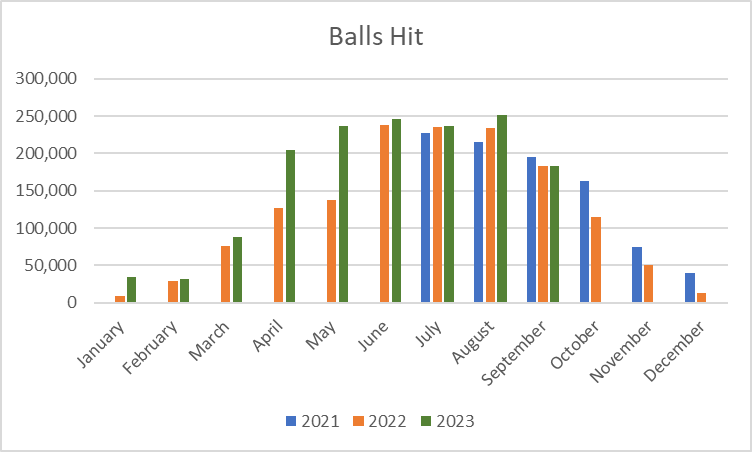 Comparable YOY 2021, 2022,2023

2021 Balls Traced Monthly Average: 
152,614

2022 Balls Traced Monthly Average: 
168,191

2023 Balls Traced Monthly Average:
206,737

YOY: +26% Growth from 2021
[Speaker Notes: Investigating license costs and development cost/timeline for Angry Birds and Jewel Jam.]
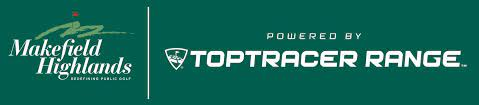 Mobile vs. Monitor YTD
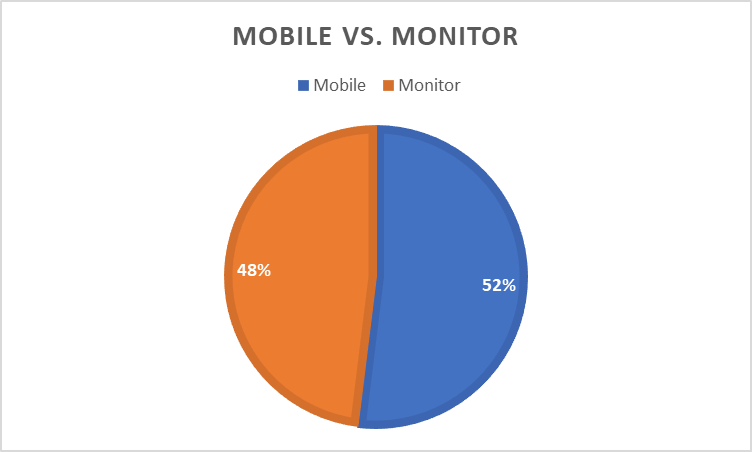 With Cover the Tees = Increase In Monitor
[Speaker Notes: Investigating license costs and development cost/timeline for Angry Birds and Jewel Jam.]
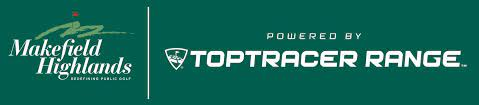 Corporate Monitor rentals 
52% of balls hit were from Monitors

Outing Monitor rentals for non golfers 
Increase number of players who are not playing on the course
Those that only participate in the Luncheon or Awards can now use Toptracer for 2 hours 
Enhance growing the game of golf

Adds an Off Season Opportunity
Balls hit from November – February decrease significantly
Cover the Tees building will enhance off season play
Lots of room to grow during those 4 months 
Off season leagues 
Continue your golf league throughout the winter

Safe place for private parties 
Create an atmosphere for customers to relax and enjoy the hitting bays
Areas for Future Growth
[Speaker Notes: Investigating license costs and development cost/timeline for Angry Birds and Jewel Jam.]
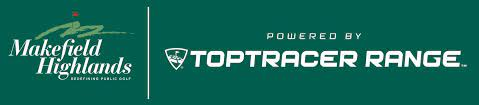 Growth Pre and Post Toptracer
Pre Toptracer 2018 – 2020

Total Range Revenue = $468,991
Average Annual Range Revenue = $156, 330


Post Toptracer 2021 – 2023 (install July ‘21)

Total Range Revenue = $636,221
Average Annual Range Revenue = $212,073
Average Annual Revenue Increase = $55,743
Bay Rental Revenue Since Install = $38,220
Average Annual Bay Rental Revenue = $12,740
[Speaker Notes: Investigating license costs and development cost/timeline for Angry Birds and Jewel Jam.]
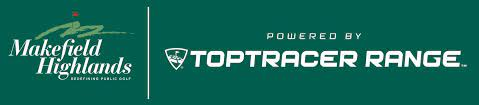 Pricing
Toptracer Bucket Pricing with Toptracer Included (Market Standard Pricing)

$0.18 - $0.20 per ball
Makefield current = $0.17

MHGC Current Pricing

Medium = $9  - 50 Balls     $0.18
Large = $13  - 75 Balls        $0.17

MHGC 2025 Increases

Medium = $11- 50 Balls     $0.22 per ball
Large = $15 – 75 Balls        $0.20 per ball

Price Increase = $37,000 plus additional Bay Rentals
[Speaker Notes: Investigating license costs and development cost/timeline for Angry Birds and Jewel Jam.]
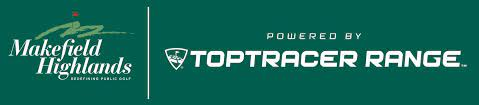 Cover the Tees
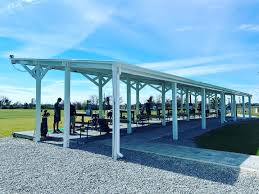 Cover the Tees Investment = $100,000

3 Year Pay Back Plan and ROI

Price Increase Revenue	$37,000
Bay Rental Revenue		$18,000
Event Revenue			$15,000

Total ROI Yearly		$70,000
[Speaker Notes: Investigating license costs and development cost/timeline for Angry Birds and Jewel Jam.]
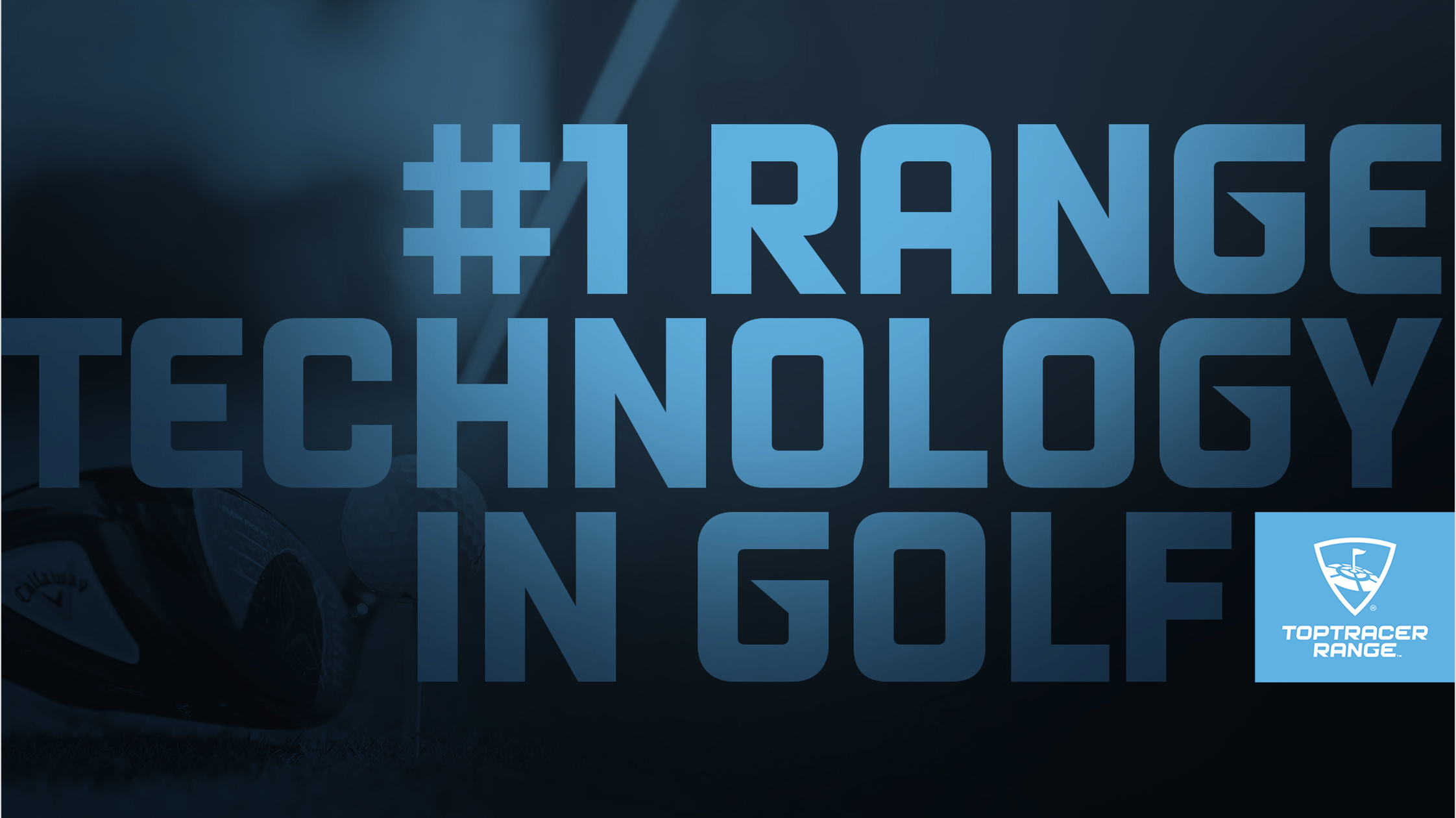